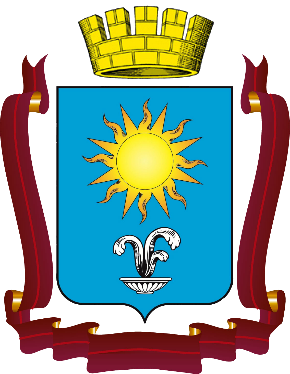 Отчет об исполнении бюджета города-курорта Кисловодска за 2020 год
Финансовое управление администрации города-курорта Кисловодска 
                                2020год
1
Итоги исполнения бюджета 
           города-курорта Кисловодска
01.01.2021
3 854,2
3 805,6
48,6
Доходы, млн. рублей
Расходы, млн. рублей
Профицит (+) млн. рублей
Исполнение доходной части  бюджета
2
Динамика исполнения доходов,                    млн.  рублей
% исполнения доходной части  
                       84,05%
план
исполнение
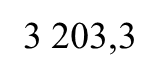 2019 год
2020 год
2020 год
3
Доходы бюджета города-курорта Кисловодска за 2020 год
Доля собственных доходов и безвозмездных поступлений (целевых) в общем объеме доходов
План:
3 430,8 млн. руб.
Факт:
2 667,1 млн. руб.
Безвозмездные поступления (целевые)
69%
Собственные доходы
План:
1 154,7 млн. руб.
Факт:
1 187,1 млн. руб.
31%
4
Динамика поступления налоговых и неналоговых доходов за 2019-2020 годы                                             млн. руб.
Всего
824,3
Всего
708,5
+115,8
Налоговые
647,6
Налоговые
611,0
+36,6
Неналоговые
176,7
Неналоговые
97,5
+79,2
2019 год
2020 год
5
Структура налоговых доходов, полученных в 2020 году
6
Структура неналоговых доходов, полученных в 2020 году
7
Структура безвозмездных поступлений, полученных в 2020 году
8
Расходы бюджета города
Расходы бюджета города
9
% исполнения расходной части
Динамика исполнения расходной части
                                  млн. рублей
факт
план
4829,6
78,8
3840,7
87,5
2020
3805,6
3362,0
2019
2019
2020
Доля расходов бюджета города по отраслям
10
Обслуживание государственного и муниципального долга 0,7%
Общегосударственные вопросы 
6,1%
Национальная оборона 
0,1%
Национальная безопасность и правоохранительная деятельность 
0,8%
Физическая культура и спорт 2,5%
Социальная политика  27,3%
Национальная экономика 
3,3%
Жилищно-коммунальное хозяйство 
18,7%
Средства массовой информации 
0,1%
Культура и кинематография 1,8%
Образование 38,6%
11
Расходы бюджета города в части муниципальных программ за 2020 год
План:
4 571,7млн. руб.
Факт:
3 558,6 млн. руб.
В части исполнения муниципальных программ города:
доля программных расходов составила 94,7%.
в целом годовые назначения программных расходов
исполнены на 83,2%
По расходам в рамках подпрограммы «Комплексное развитие инфраструктуры и благоустройства Кавказских Минеральных Вод» государственной программы РФ «Развитие Северо-Кавказского Федерального округа» :
процент исполнения к годовому плану в целом составил 54,6%.
План:
1 416,0 млн. руб.
Факт:
773,6 млн. руб
12
Иные расходы бюджета города за 2020 год
Расходы на исполнение публичных нормативных 
обязательств осуществлялись в соответствии с фактической 
потребностью.  Процент исполнения к годовому плану в 
целом составил – 99,1%.
План:
717,1 млн. руб.
Факт:
710,9 млн. руб.
За счет средств резервного фонда администрации города 
произведены расходы на проведение экспертизы памятников 
культурного наследия, на выплаты гражданам,   
пострадавшим от пожара.  
Процент исполнения к годовому плану в целом составил – 
78,0%.
План:
2,3 млн. руб.
Факт:
1,8   млн. руб.
13
СПАСИБО ЗА ВНИМАНИЕ!!!